Roundtable Discussion

Huan Ping  Zhuhai CIQ  AQSIQ  CHINA

APEC WRF November 2015 | Adelaide Australia
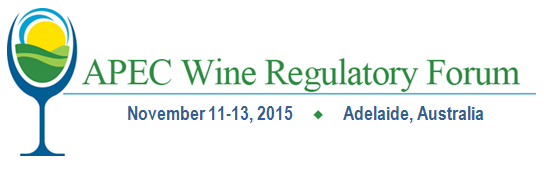 APEC Wine Regulatory Forum
Adelaide | Australia
Discussion  content
1. Unqualified imported wine statistics

2. Relevant policy adjustment
Imported Wine  Jan-Sep, 2015
From AQSIQ statistics
Unqualified Imported Wine batchesJan-Sep, 2015
From AQSIQ statistics
Economies Distribution
Policy Adjustment
1
http://ire.eciq.cn/
    AQSIQ Announcement No.98, 2015
Producer
Exporter
Importer
Registration  System
2
3
Policy Adjustment
Classified Supervision
出口检验检疫
while-entry
Normal
 Supervision
Tightened 
Supervision
Detain
Suspend 
Entry
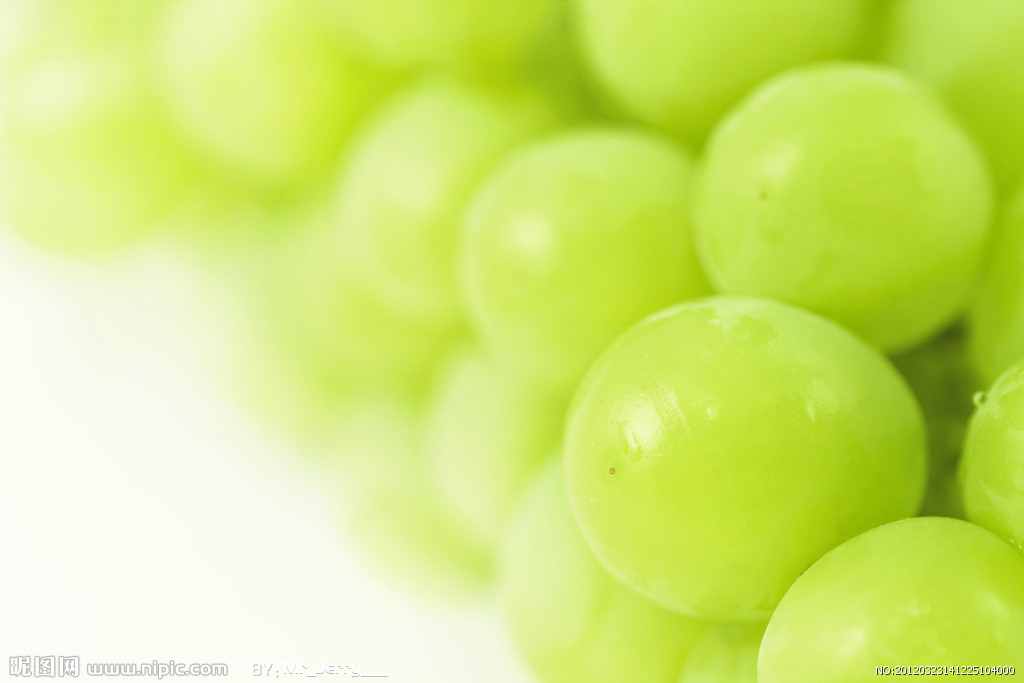 Thanks!                                           
                          huanping@zhciq.gov.cn